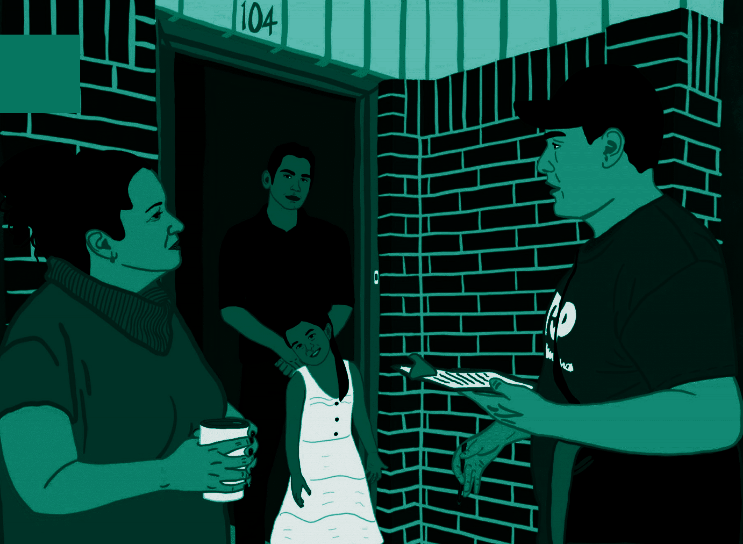 BUILDING
 LATINX 
ELECTORAL 
POWER
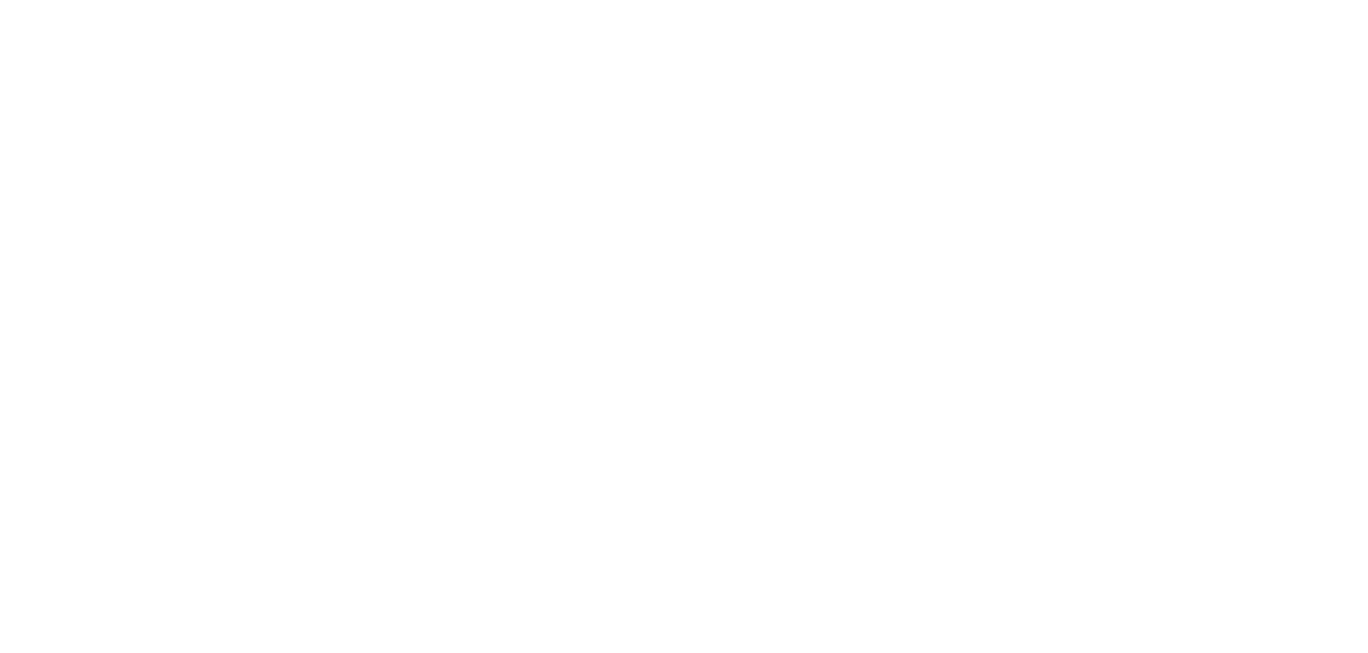 LATINX STATS IN TX
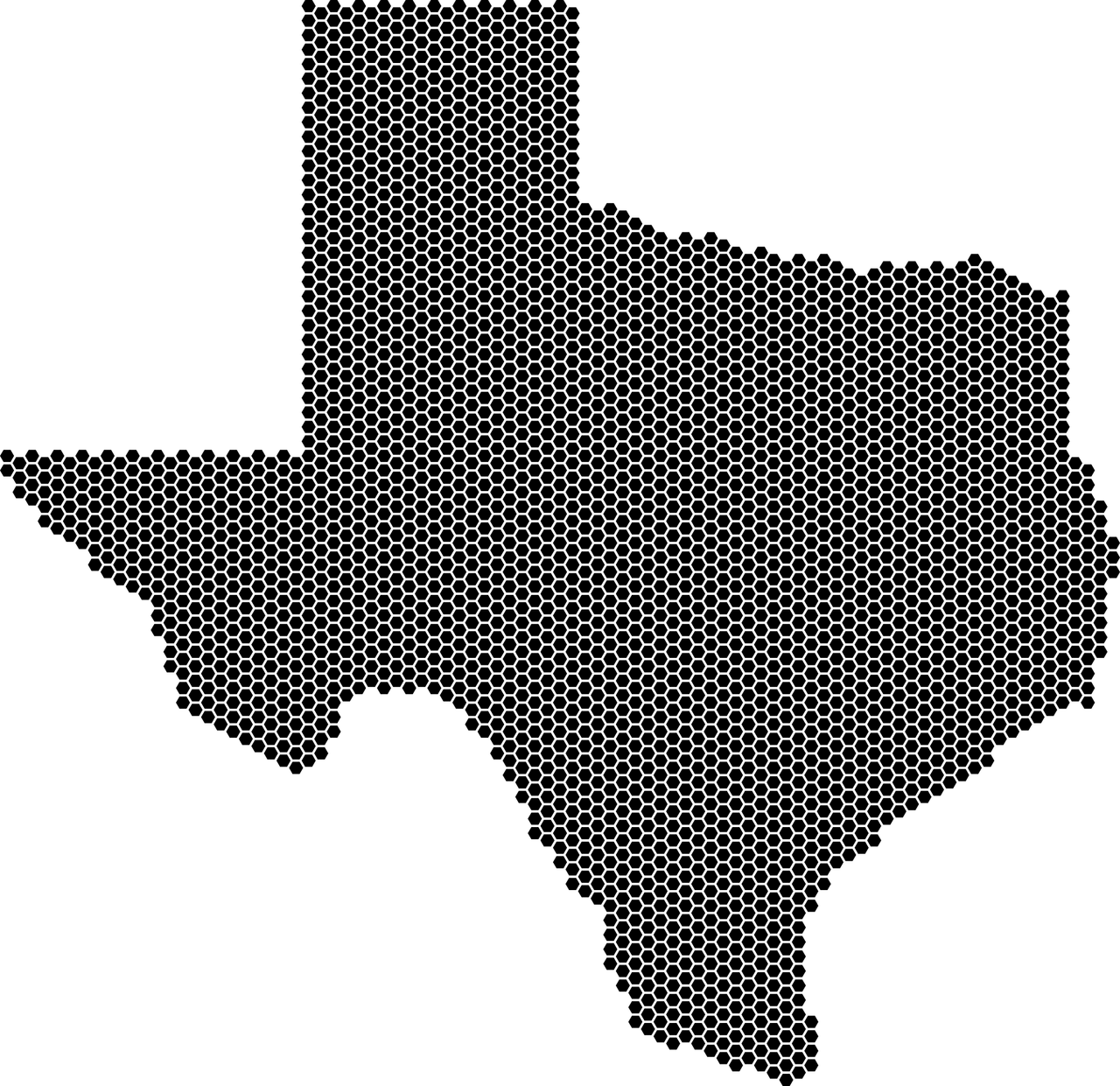 4 million registered Latinx voters
Registered ↑+ 17% since ‘16 
1.2 million newly registered 
2.3 million Latinos voted in 2020
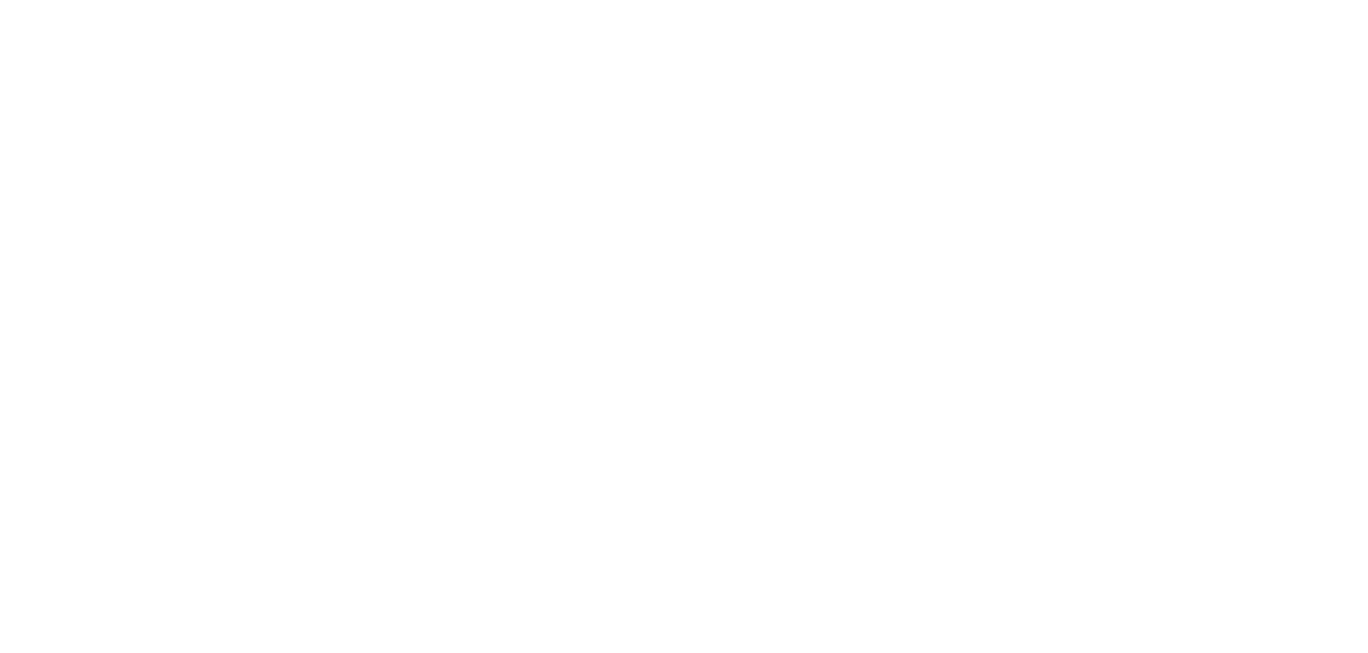 [Speaker Notes: 2.3 million Latinos voted in Texas in 2020 - that’s more votes than the total turnout of 24 states in 2020]
PRIORITIES FOR TX LATINX VOTERS
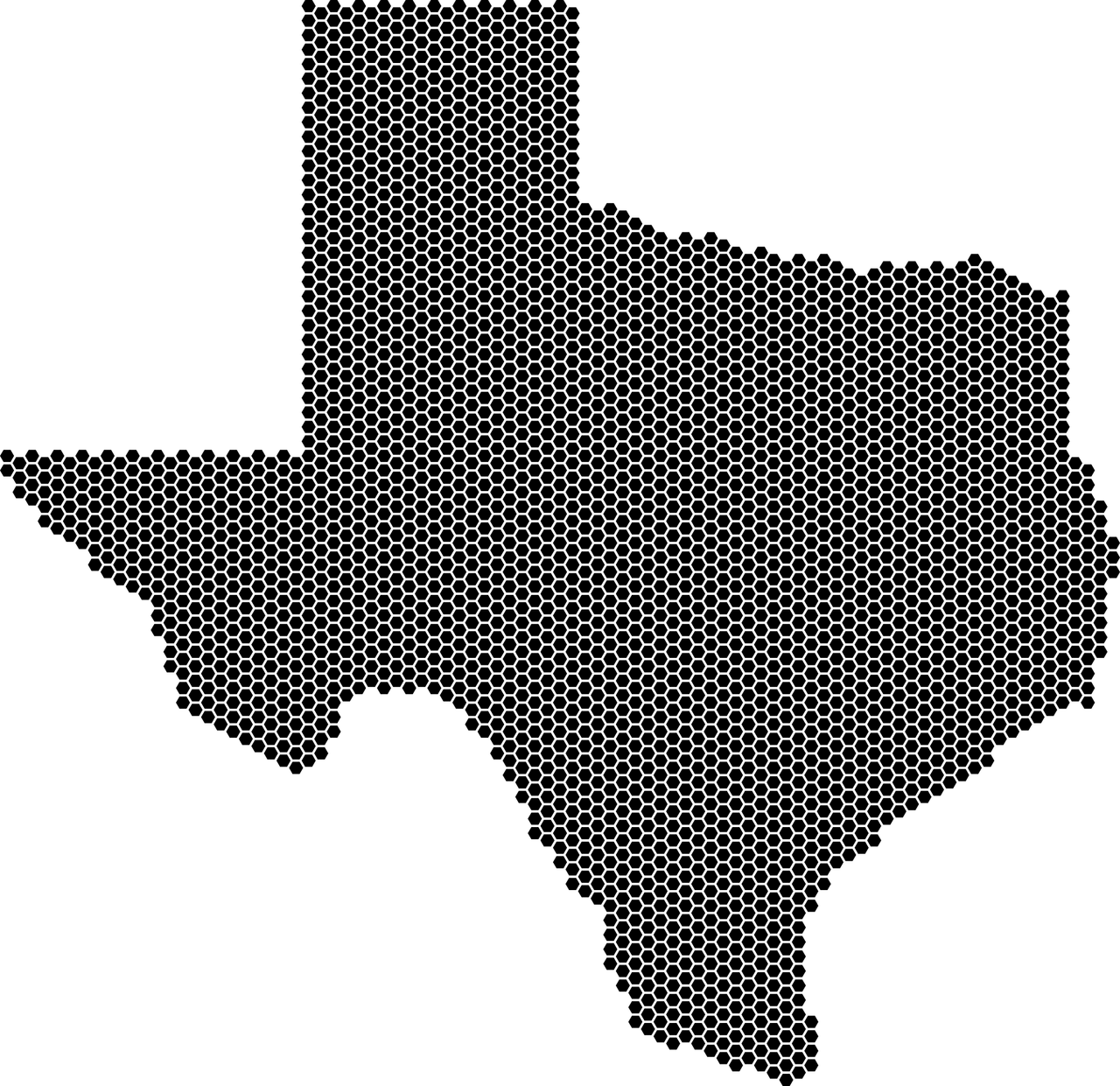 Direct Financial Support was a top priority for Latinx Biden & Trump Supporters
Economy
Immigration
Covid
Healthcare
More direct financial support from govt
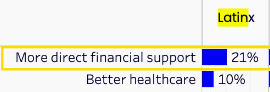 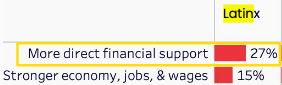 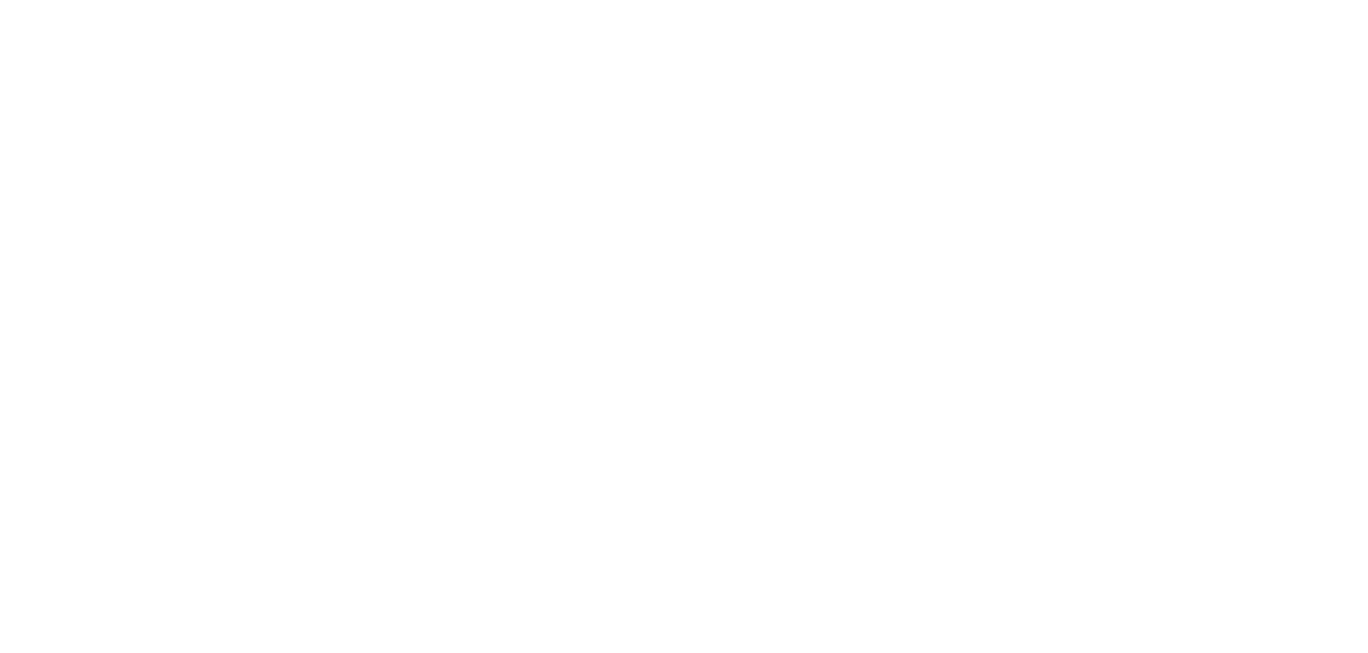 [Speaker Notes: In the 2020 elections (post 2020 Equis & Avalanche surveys) - Economy, Immigration & Covid were important - Immigration was a key force for Latinx Trump supporters
Over 20% of Latinx Biden & Trump supporters both wanted more direct financial support when asked what is the one thing the government can deliver for you that would make a meaningful difference (it was the highest answer for both Biden & Trump Latinx voters)]
LATINX STATS IN TX
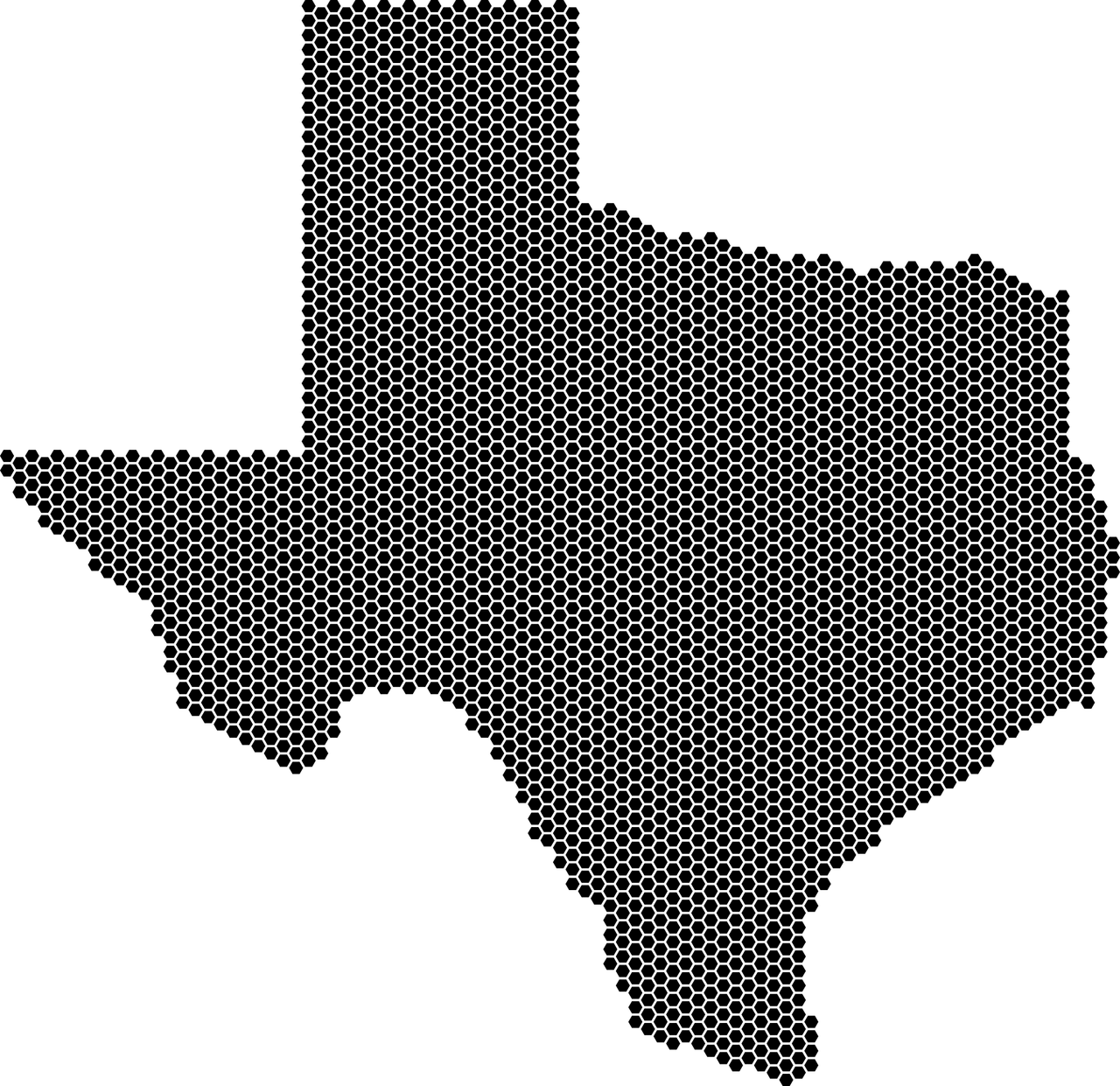 Latinx are the  Registered Majority in 
29 
Counties
					
1.1 million Latinx Voters
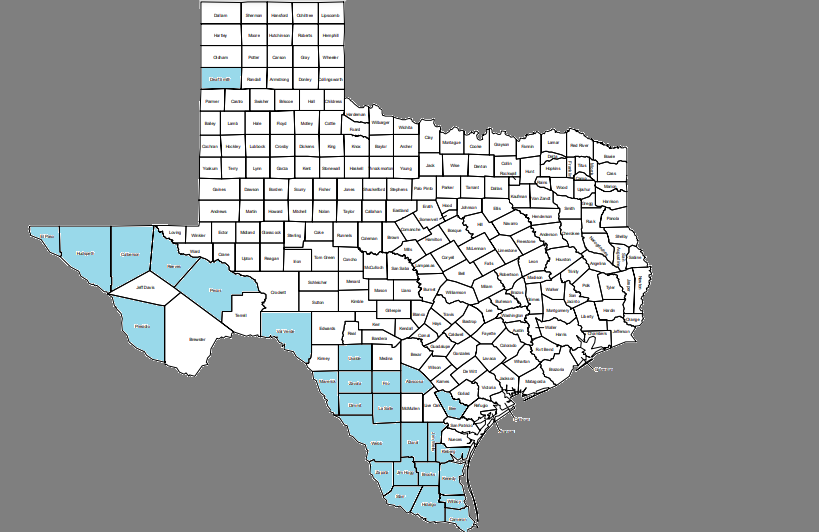 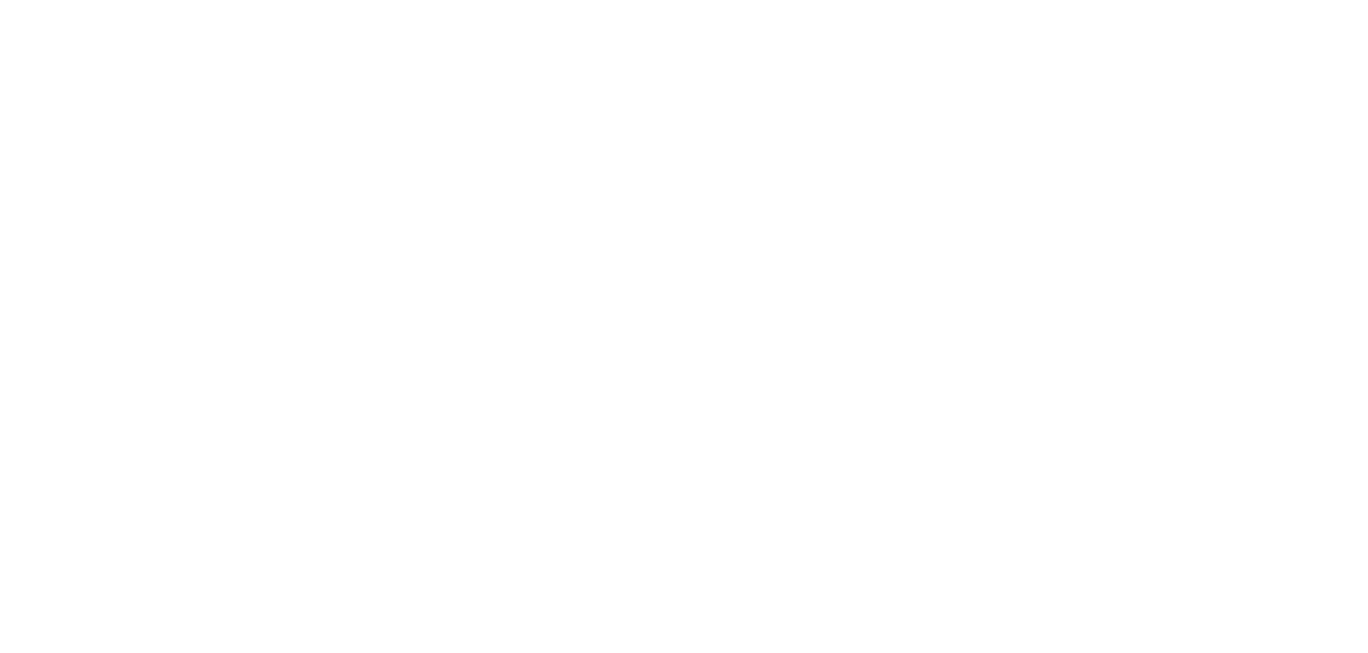 [Speaker Notes: Most of the state’s 4 million registered Latinos are NOT in Latino-majority registered counties.

Latinx in Bexar & Nueces are 45% of registered]
LATINX STATS IN TX
Counties with the  largest Latinx Registration 
​
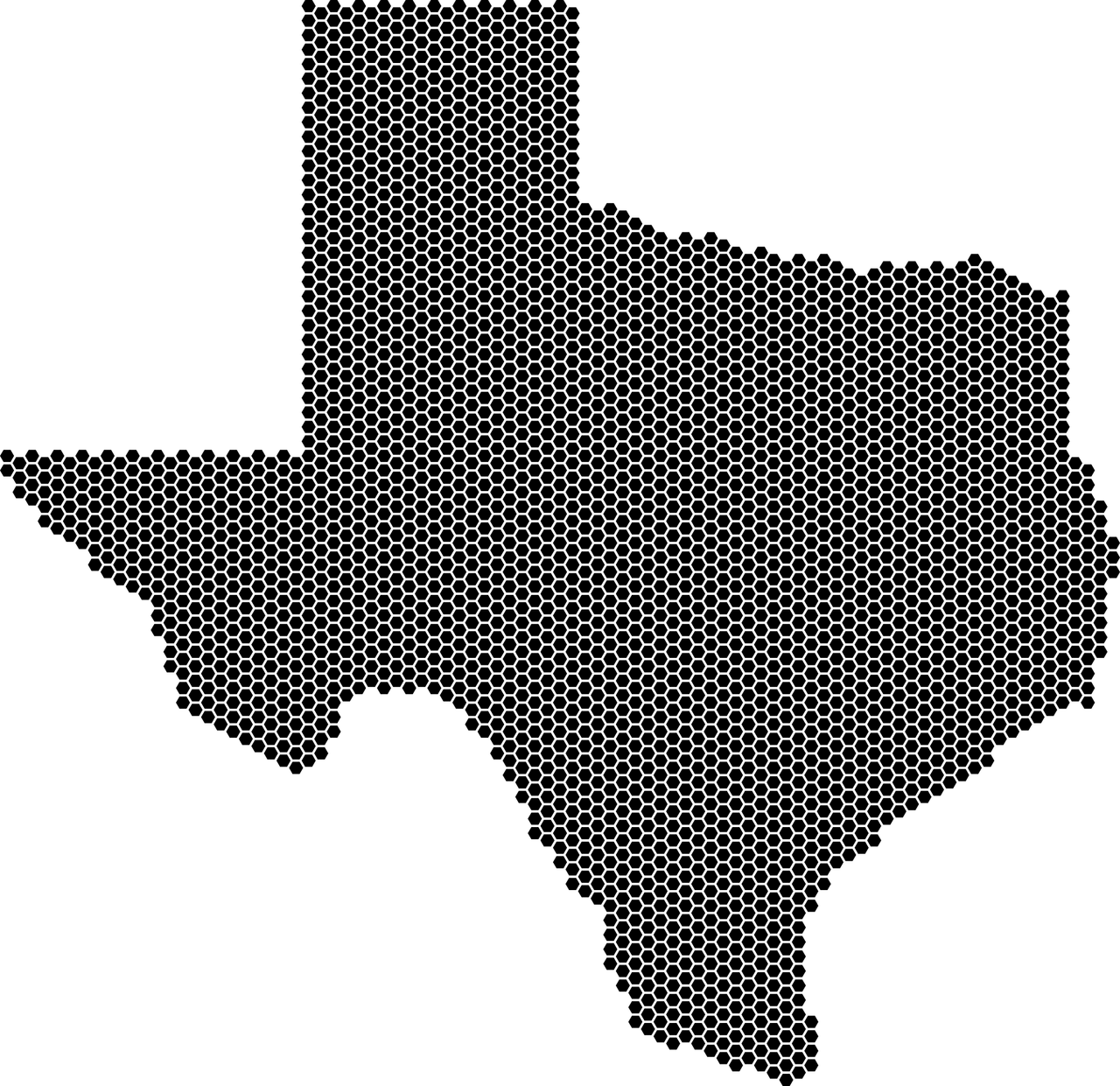 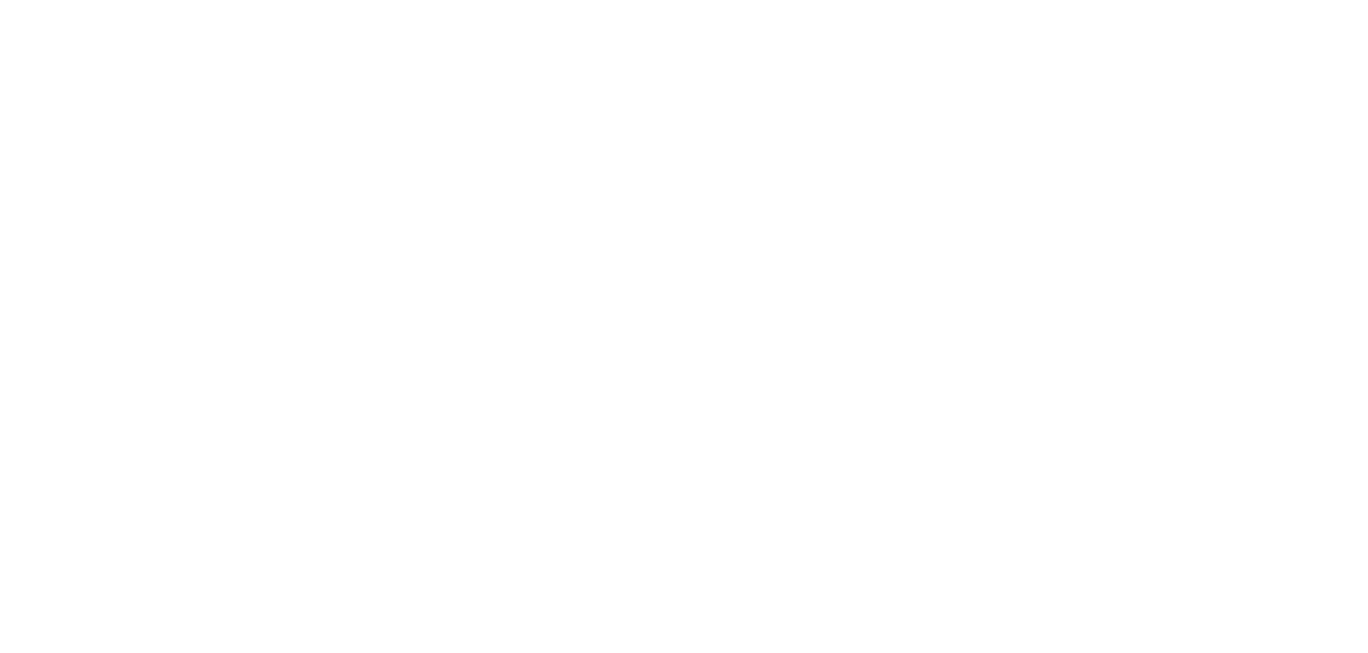 [Speaker Notes: Total of these 11 counties is 2.87 million]
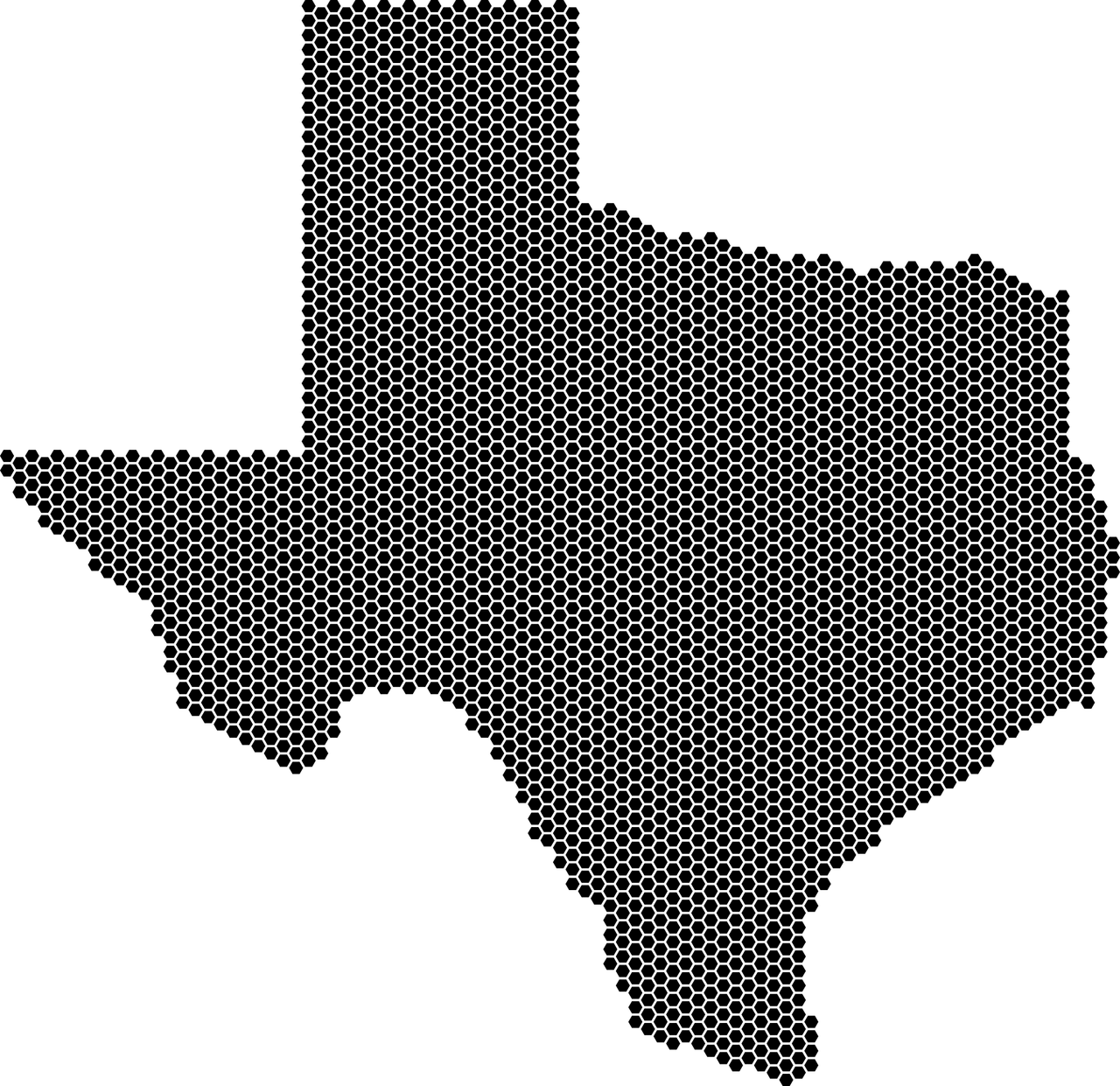 THE LATINX VOTE GAP
2 MILLION eligible                 unregistered voters

56% Turnout among Latinx makes it the worst performing demographic

The majority of non-voting Latinx live in Democratic Safe State Districts
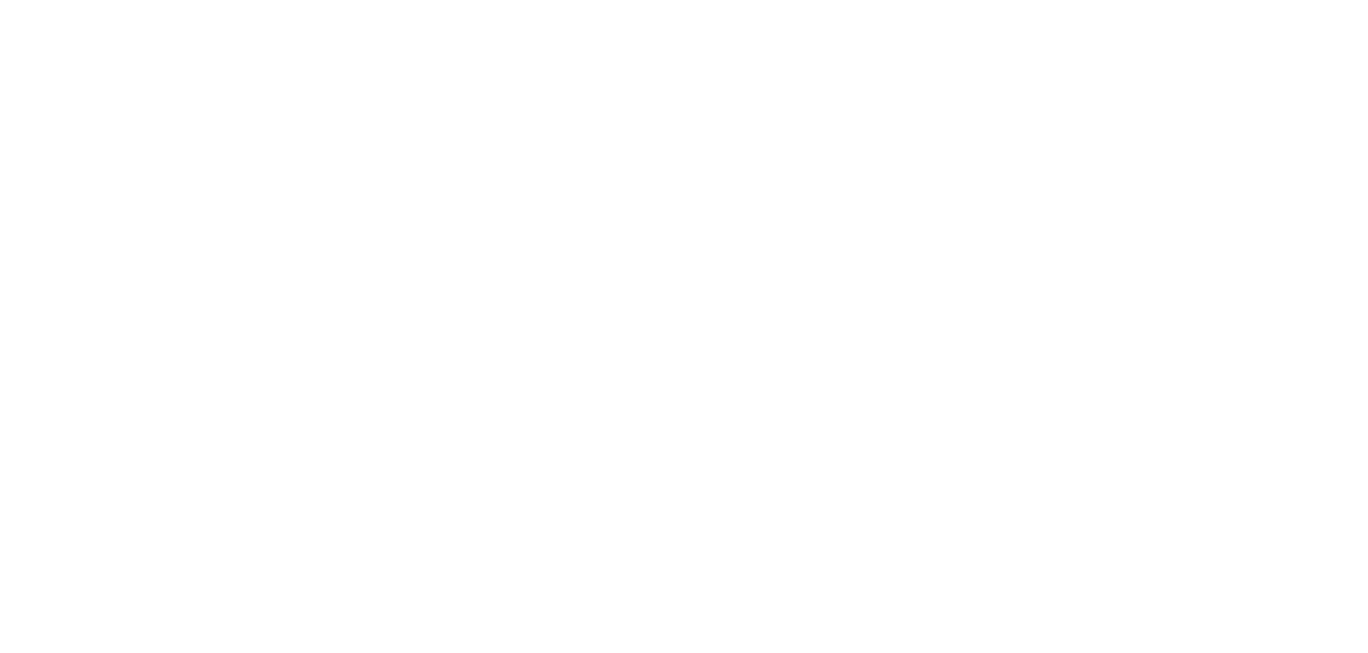 [Speaker Notes: Most of this is because folks are not spending resources to get out the Latinx vote in TX -
It becomes a Self-fulfilling prophecy - if we don’t talk to Latinos, they won’t participate
In the RGV - Koch brothers have invested for 15+ years in a liberterian ideology]
TOP ED FUND  LATINO VOTER STUDY
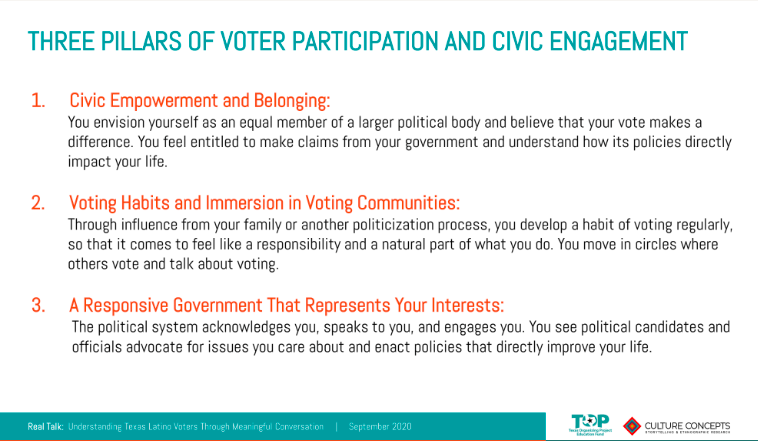 THE LATINO VOTER STUDY
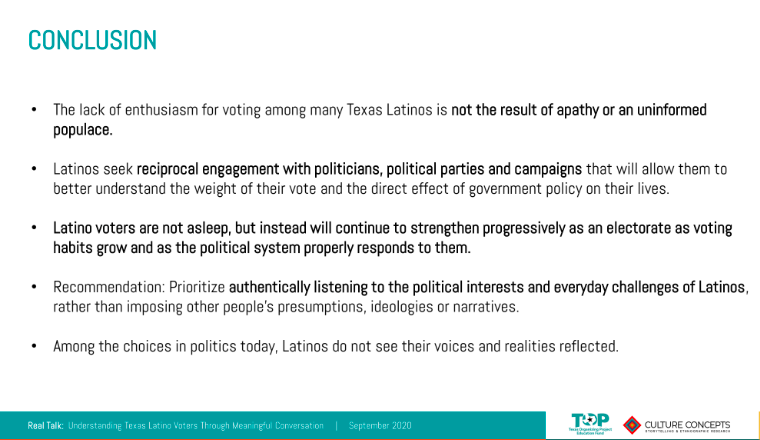 TWO FISTS STRATEGY
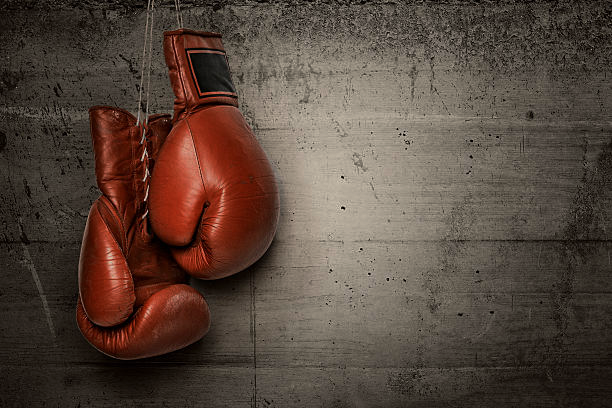 Multi issue:
jobs + workers’ rights
housing & neighborhoods
education justice
health care
immigrant rights
ending mass incarceration

Link issues to voting + policy change
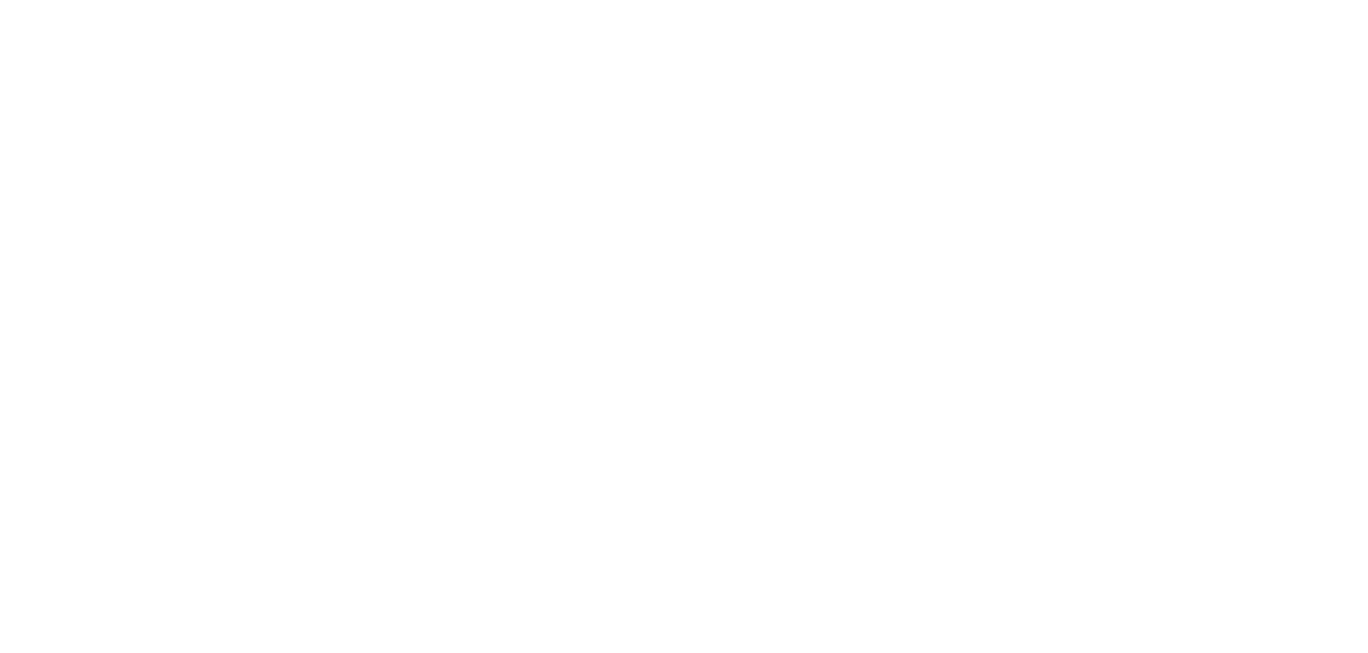 [Speaker Notes: 2 fists: community + electoral organizing/people power + political power: but we also know voting and winning elections is NOT enough. 
We work in 3 largest counties, because 3 largest counties with largest numbers of non-voters of color.POC]
FROM THE CITIES OUT...
PICK THE RIGHT FIGHTS:  
Center LOCAL racial equality and economic security campaigns

STRATEGIC TARGETING:
Cities and Counties out where we can enact policy change 
to impact millions

ELECT & ORGANIZE CHAMPIONS: 
Mayors & County Judges as a local counterweight to the Governor

DEEP INVESTMENT IN LATINX ORGANIZING:
Race, Class, Narrative work, leadership 
and organizational investment

QUANTUM LEAP ON VOTER REG:
Use every administrative approach to increase voter registration + traditional VOTER REGISTRATION
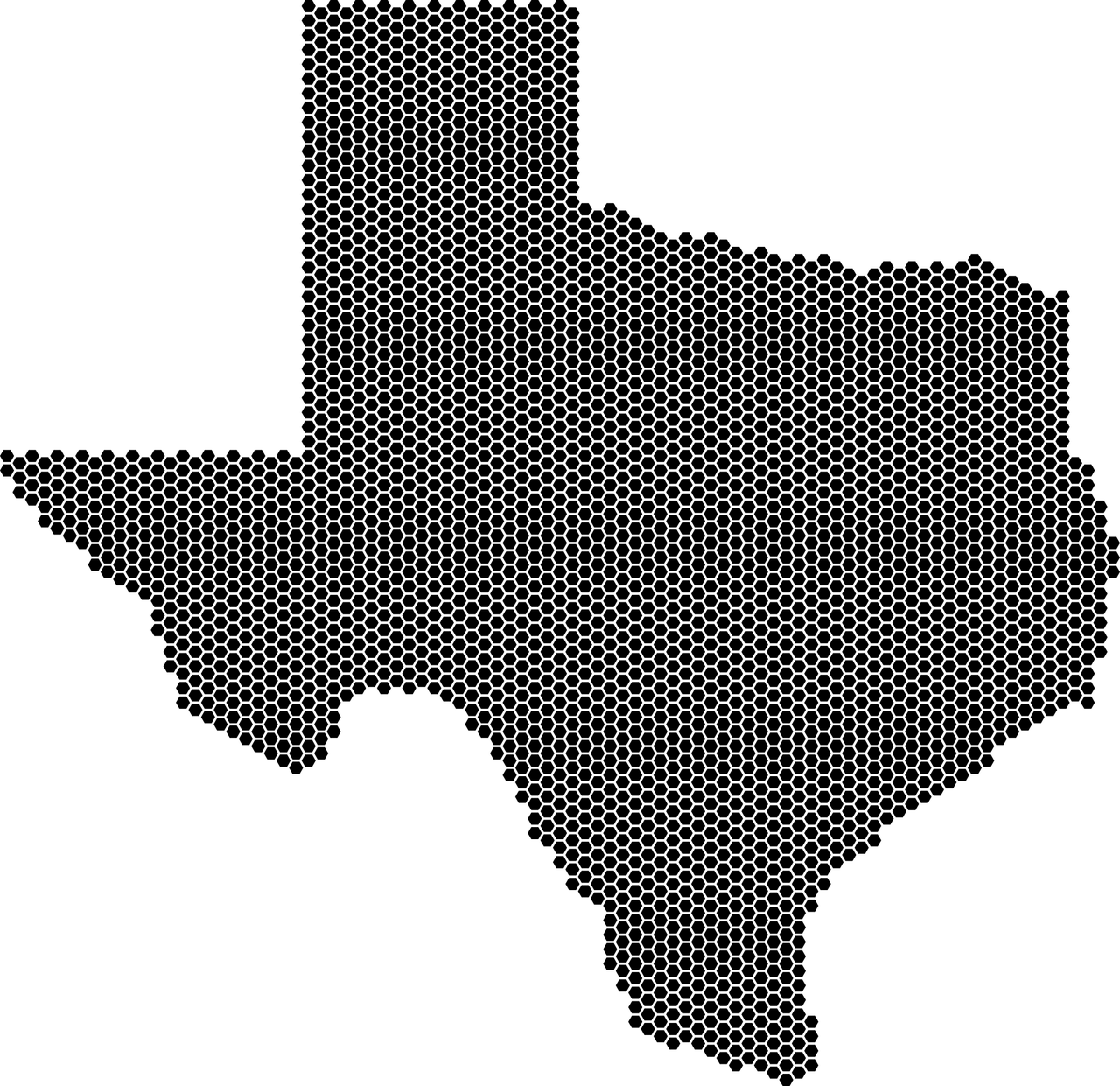 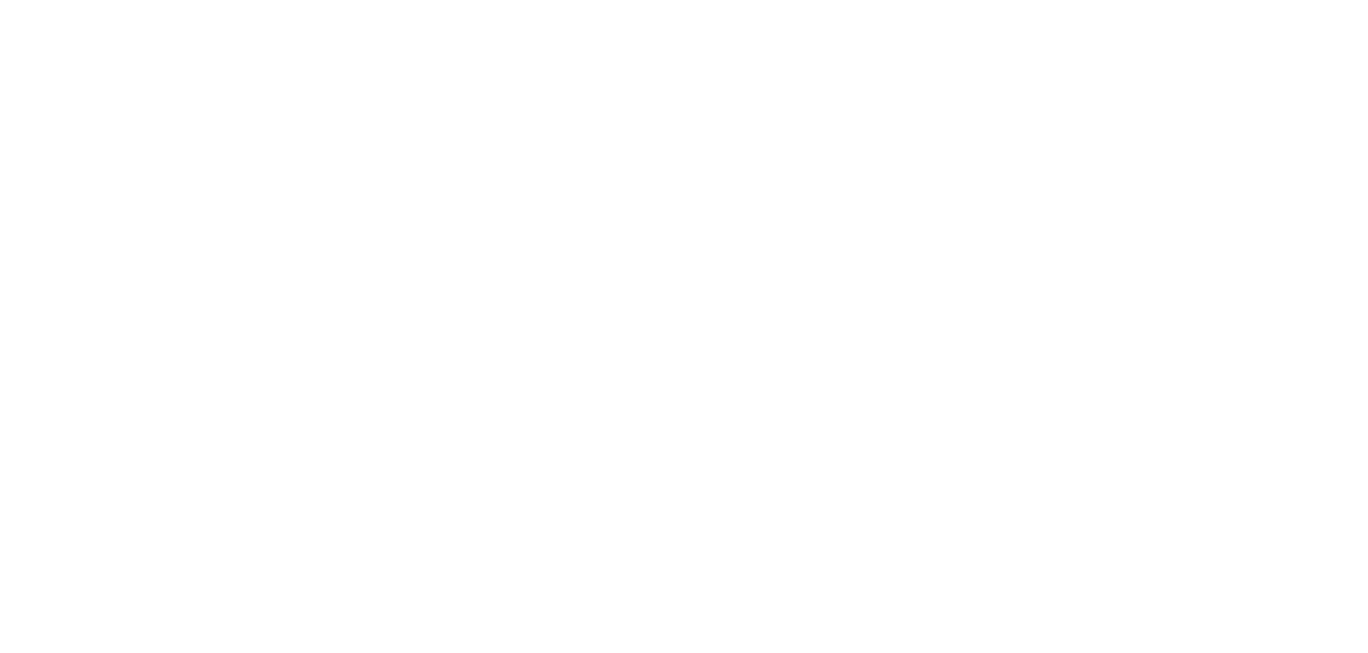 [Speaker Notes: RCN Description: https://www.wemakethefuture.us/history-of-the-race-class-narrative
RCN is founded in the belief that there is more that unites us than divides us. RCN leans in on issues of race and class instead of shying away from them and is meant as a counter-punch to the racist dog-whistle politics aimed at dividing working people and scapegoating communities of color. A critical component of the race class narrative is directly calling out that scapegoating and those responsible - self-interested politicians and corporate interests.]
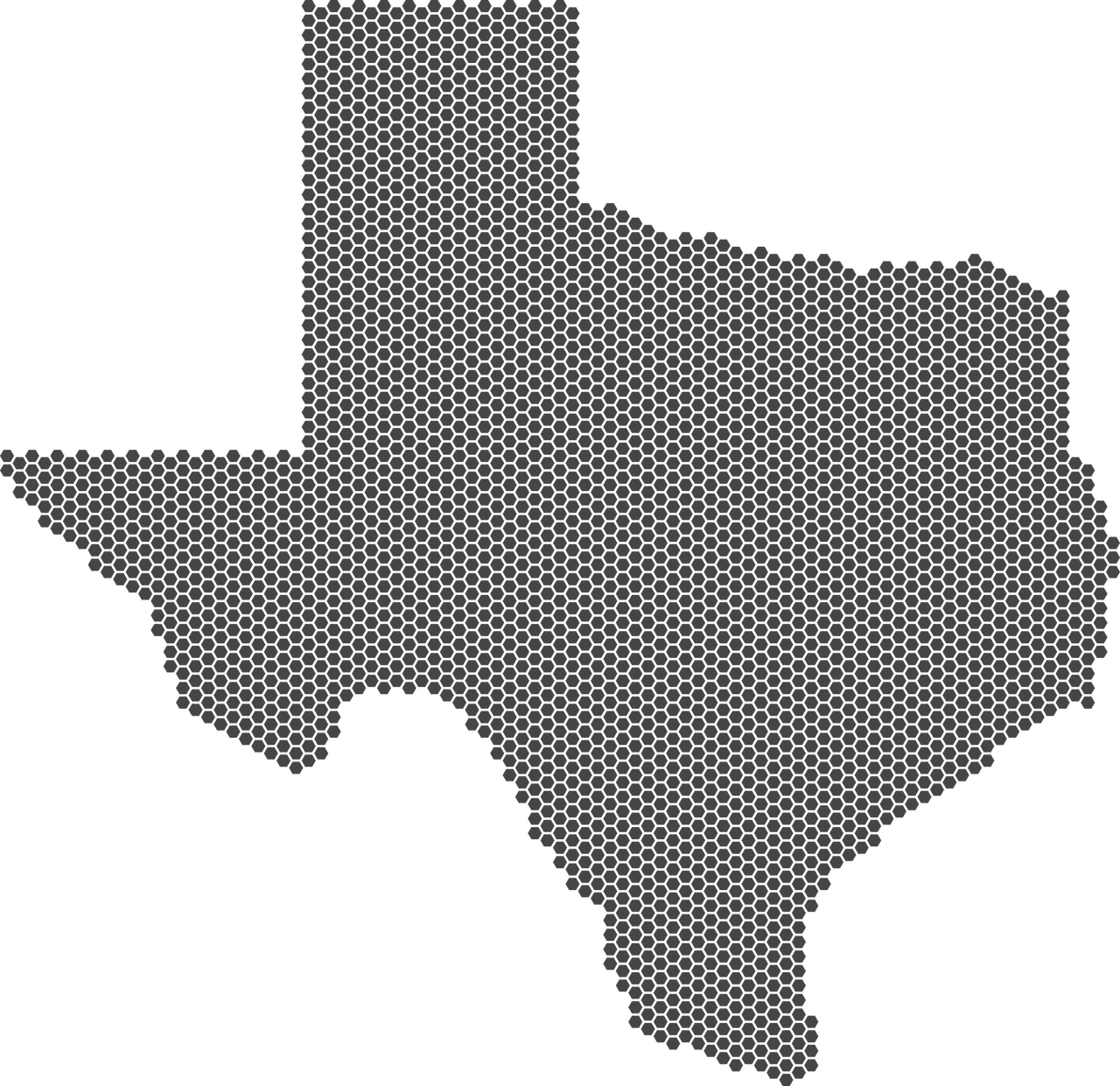 STRATEGIC ISSUE-BASED CAMPAIGNS
Build broad supporter base
Tackle root causes of poverty and inequality
Deliver meaningful change
Disrupt power structure
Engage ordinary people in the fight for our lives
Direct actions
Impact millions when we win 
Build Black/Brown Power
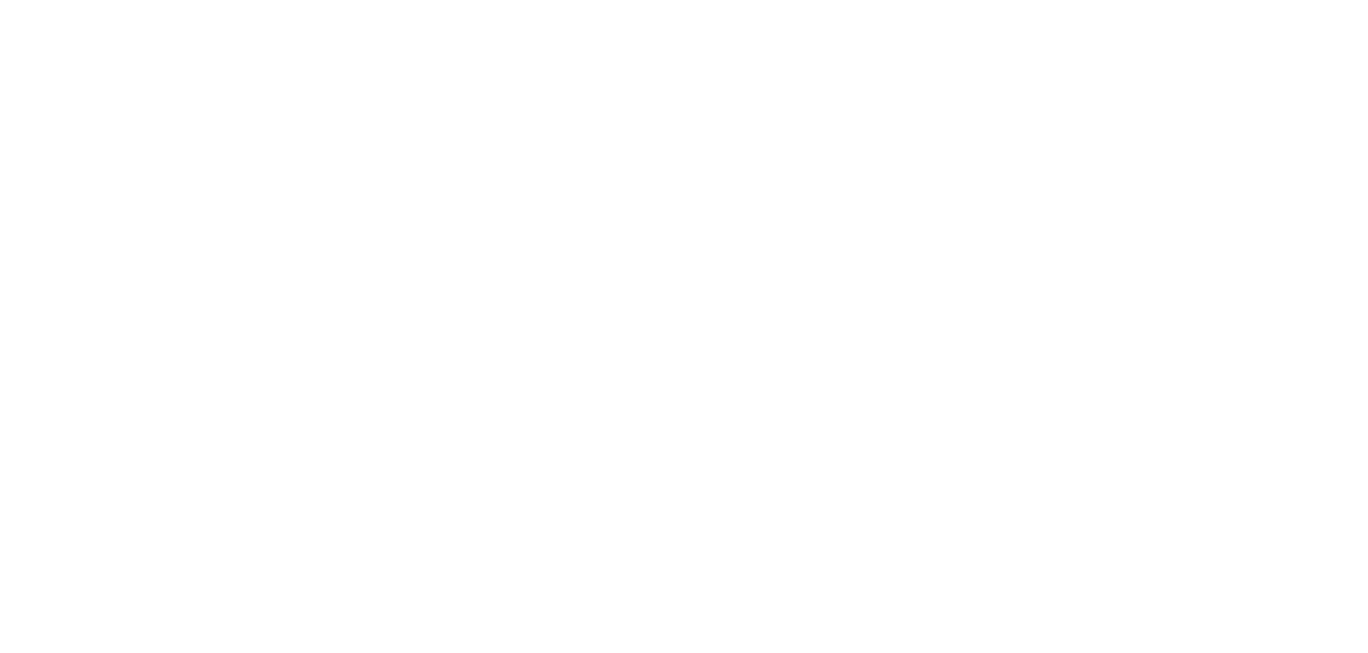 Q & A
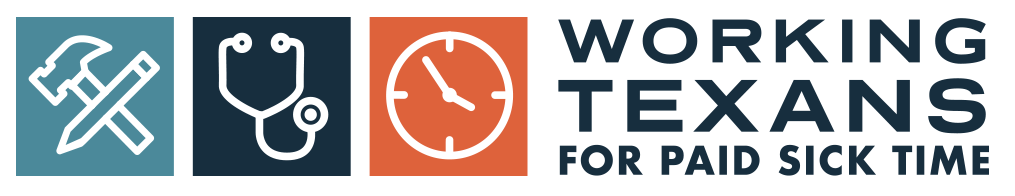 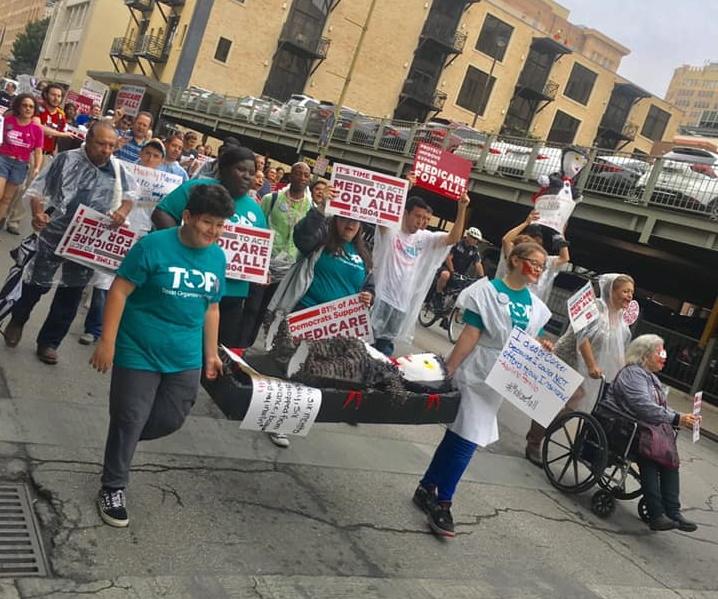 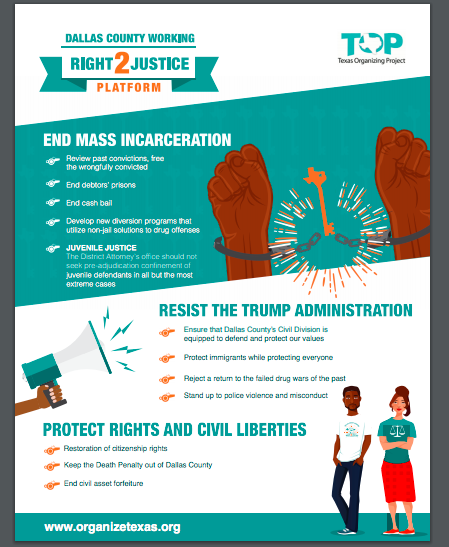 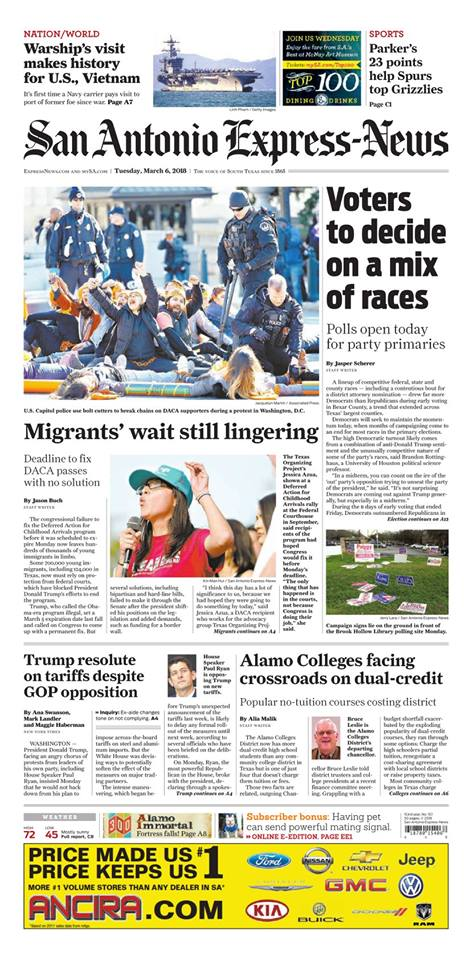 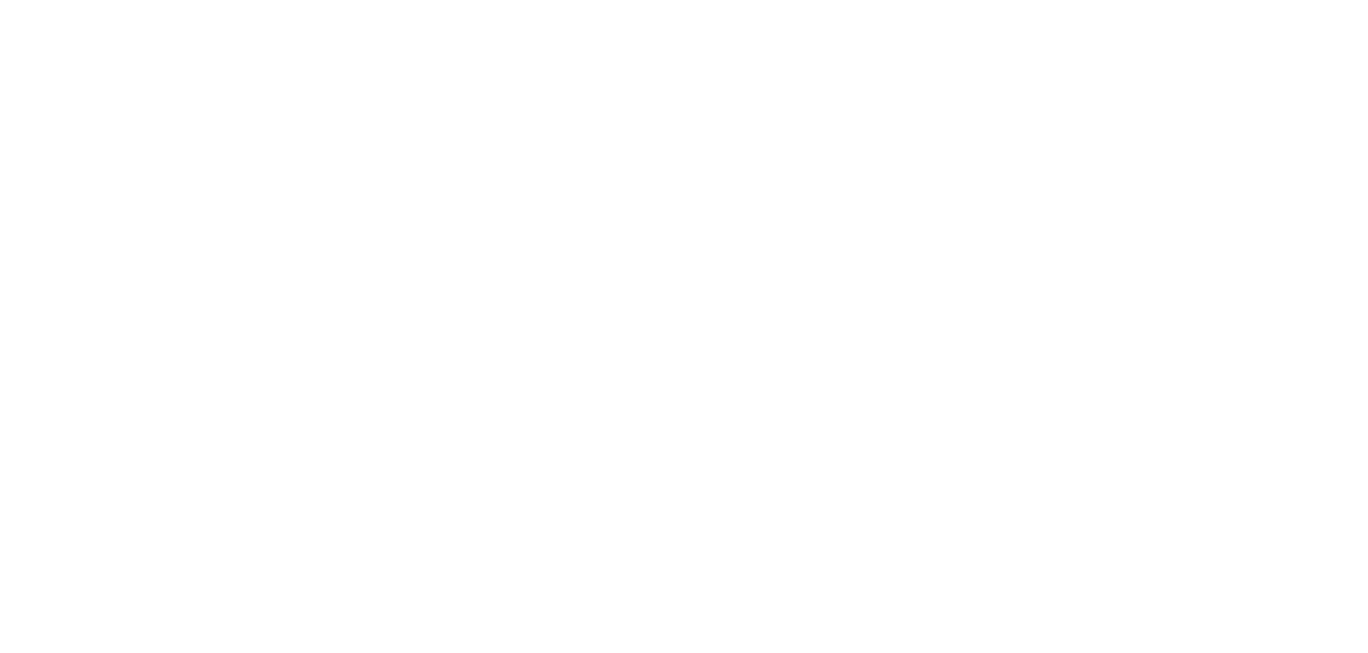 [Speaker Notes: Add other images; Sick of It Coalition]
KEEP IN TOUCH
Michelle Tremillo

mtremillo@organizetexas.org
210-393-7471
organizetexas.org
@OrganizeTexas FB, twitter & insta

TOPedfund.org/RealTalk
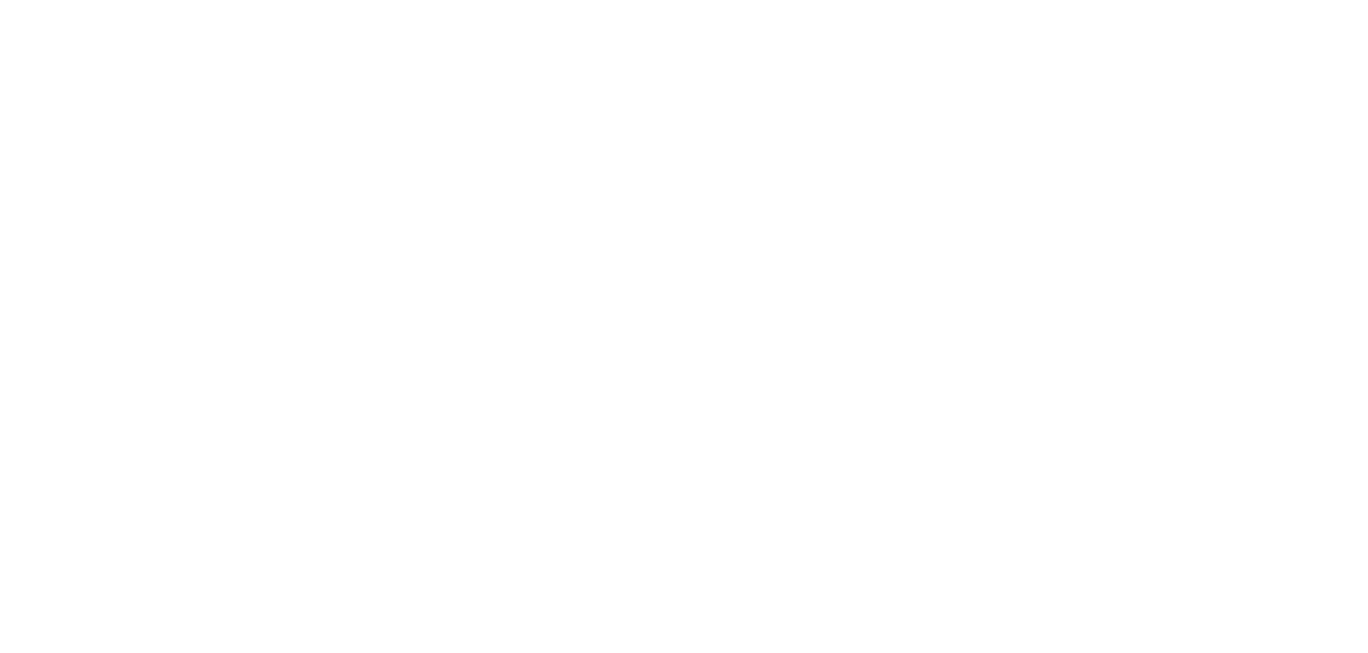